SUB BIDANG PEMBERHENTIAN PEGAWAI
BADAN KEPEGAWAIAN, PENDIDIKAN DAN PELATIHAN KOTA SEMARANG
Tugas fungsi sub bidang pemberhentian pegawai
Menyiapkan kegiatan penyusunan Rencana Kegiatan dan Anggaran Sub bidang Pemberhentian Pegawai;
Membagi tugas kepada bawahan;
Membimbing bawahan dalam lingkup tanggung jawabnya;
Memeriksa hasil kerja bawahan;
Menyiapkan kegiatan penyusunan Sasaran Kerja Pegawai;
Menyiapkan pelaksanaan koordinasi;
Menyiapkan kegiatan penyusunan kebijakan Sub bidang Pemberhentian Pegawai;
Menyiapkan kegiatan proses pemberhentian ASN atas pemintaan sendiri;
Menyiapkan kegiatan proses pemberhentian ASN karena mencapai Batas Usia Pensiun;
Menyiapkan kegiatan proses pemberhentian ASN karena meninggal dunia;
Tugas fungsi sub bidang pemberhentian pegawai - lanjutan
Menyiapkan kegiatan fasilitasi permohonan taspen bagi ASN yang purna tugas;
Menyiapkan kegiatan penetapan pemberhentian sementara dari jabatan organik dan pengaktifan kembali;
Menyiapkan kegiatan penyusunan data dan informasi Sub bidang Pemberhentian Pegawai;
Menyiapkan kegiatan pengelolaan dan pertanggung jawaban teknis keuangan Sub bidang Pemberhentian Pegawai;
Menyiapkan penilaian kinerja pegawai dalam lingkup tanggung jawabnya;
Menyiapkan monitoring evaluasi pelaksanaan kegiatan Sub bidang Pemberhentian Pegawai;
Menyiapkan kegiatan penyusunan laporan pelaksanaan kegiatan Sub bidang Pemberhentian Pegawai;
Melaksanakan tugas kedinasan lain yang diberikan oleh pimpinan sesuai tugas dan fungsinya.
Dasar hukum
Undang-Undang Nomor 5 Tahun 2014 tentang Aparatur Sipil Negara
Undang-Undang Nomor 11 Tahun 1969 tentang Pensiun Pegawai dan Pensiun Janda/Duda Pegawai
Peraturan Pemerintah Nomor 11 Tahun 2017 tentang Manajemen Pegawai Negeri Sipil
Perka BKN No. K.26-30/v.119-2/99 tanggal 3 Oktober 2017 tentang Batas Usia Pensiun bagi PNS yang menduduki jabatan fungsional.
JENIS-JENIS PENSIUN :
Pensiun karena meninggal dunia
Pensiun atas permintaan sendiri
Pensiun karena mencapai Batas Usia Pensiun (BUP)
Pensiun karena keuzuran jasmani
Kegiatan UNGGULAN sub bidang pemberhentian pegawai
Penjagaan PNS yang akan pensiun karena mencapai BUP;
Pembekalan Purna Tugas bagi PNS yang akan pensiun;
Setiap Bulan diadakan Acara Penyerahan SK Purna Tugas, Pembekalan ke TASPEN dan Penyerahan Dokumen Arsip Kepegawaian;
Penggunaan aplikasi untuk mempercepat administrasi pensiun dan pelaporan.
Menuju Penetapan Pensiun Online (PPO)
KELENGKAPAN PERSYARATAN PENSIUN DAPAT DIUNDUH DI WEBSITE BKD
Akses ke website BKD >> Layanan >> Pensiun

http://bkd.semarangkota.go.id/layanan/pensiun
GALERi FOTO PEMBEKALAN CALON PENSIUNAN
Badan Kepegawaian, Pendidikan dan Pelatihan Kota Semarang menyelenggarakan Pembekalan Purna Tugas Tahun 2017 pada tanggal 15 s/d 18 Mei 2017. Kegiatan yang berlangsung selama 4 hari tersebut bekerjasama dengan PT. Kepurun Pawana Indonesia.
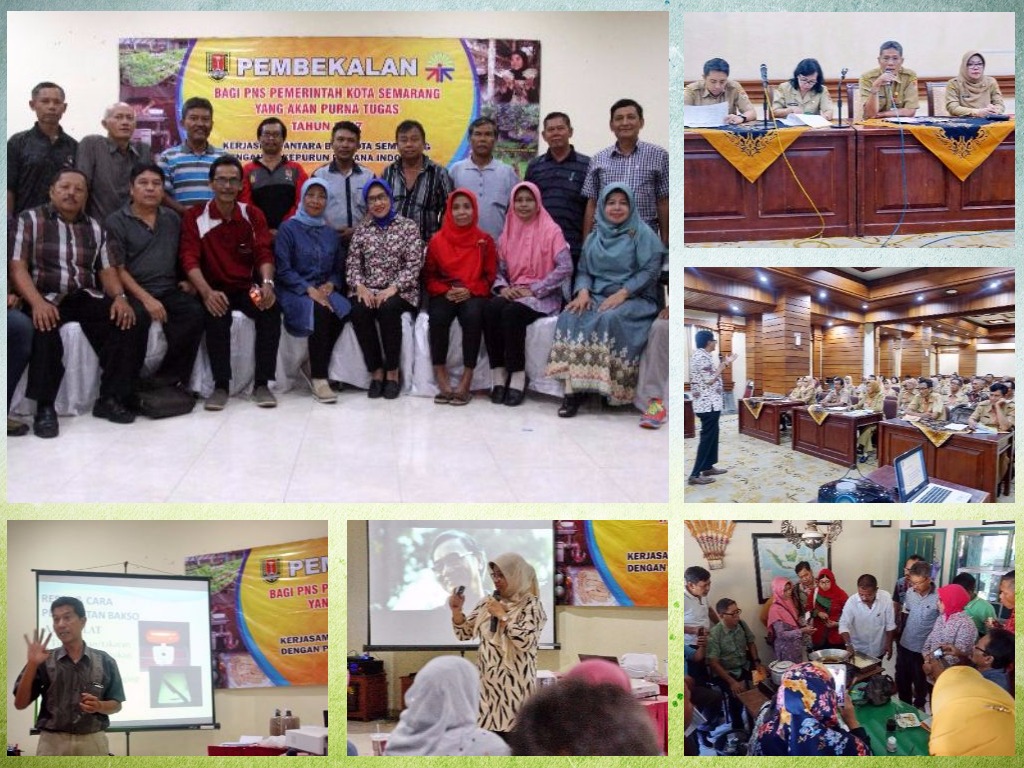 Galeri foto penyerahan sk pensiun
TERIMA KASIH …